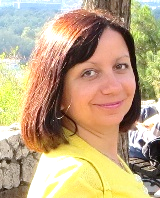 Sonja Jovanović
        Primary School “Čegar” Niš
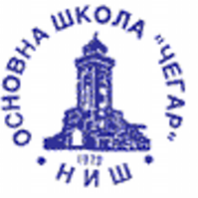 4th grade “Discover English 1”
Unit 7
Happy Birthday
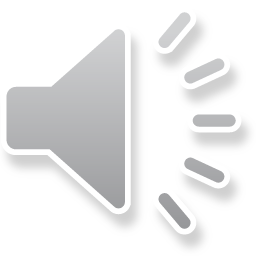 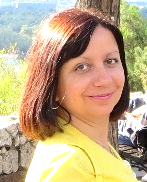 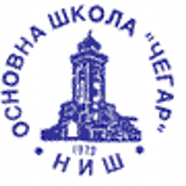 Sonja Jovanović
        Primary School “Čegar” Niš
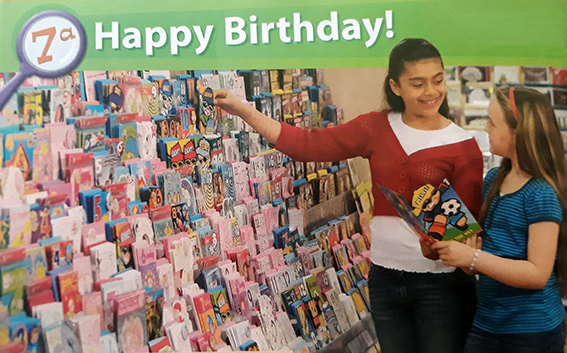 Open your book, p. 64, ex. 1.Listen carefully.
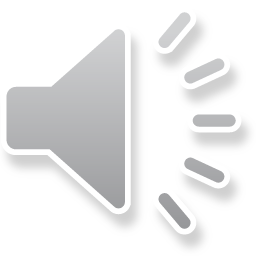 NEW WORDS:
Look for
Card
You’re right! 
Remember
How about
That isn’t fair! 
That’s a great idea!
tražiti
   čestitka
   u pravu si
   pamtiti, sećati se
   kako bi bilo da 
   to nije fer
   to je sjajna ideja
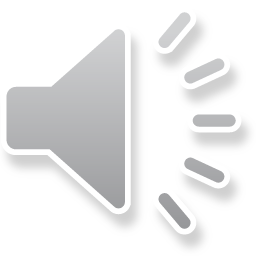 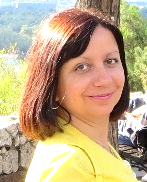 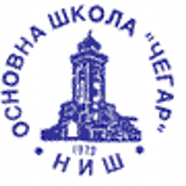 Sonja Jovanović
        Primary School “Čegar” Niš
Now let’s do ex. 2 , True / False:
1. Monica and Gemma are in a café.
false
true
2. It’s Ben’s birthday today.
3. Monica is buying Ben a card.
true
4. Ben doesn’t like rock music.
false
true
5. Ben’s got a lot of McFly CDs.
6. Gemma’s birthday isn’t in June.
false
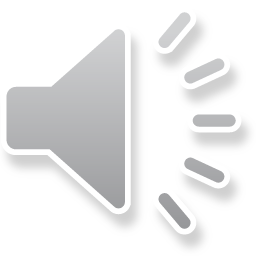 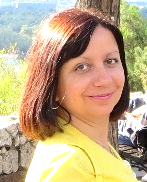 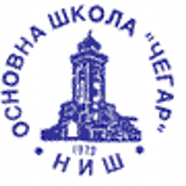 Sonja Jovanović
        Primary School “Čegar” Niš
Let’s look at p. 65 in your book:
Grammar:       Frequency Adverbs
             (Prilozi učestalosti)
Always  	   - uvek
He always listens to Shakira.
He usually listens to rock music.
Usually	   - obično
She often listens to the radio.
Often	   - često
He sometimes listens to music.
Sometimes  - ponekad
I never remember birthdays.
Never	   - nikad
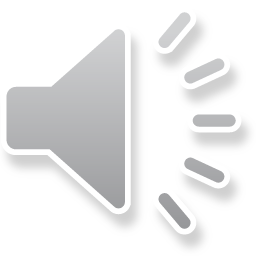 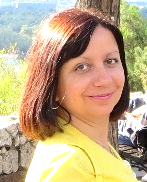 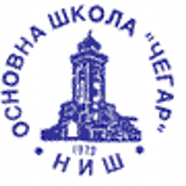 Sonja Jovanović
        Primary School “Čegar” Niš
Now let’s do ex. 4 and practice the use of frequency adverbs - Look at the chart and write how often she listens to this music:
She ________ listens to Shakira.
 She __________ listens to McFly.
 She ________  listens to Pink.
 She _______ listens to Coldplay.
usually
sometimes
often
never
Homework: Copy the new words and do p. 56  in your workbook.
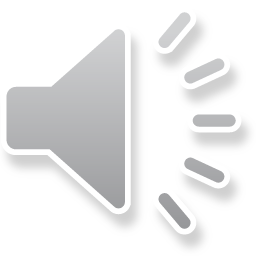 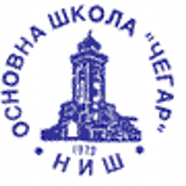 Primary School “Čegar” Niš
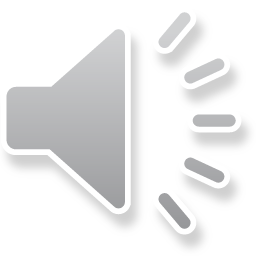 Happy Birthday
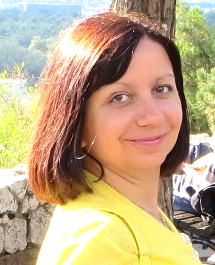 Sonja Jovanović
s.jovanovic@oscegar.edu.rs